Соберите высказывания:
собой обязанности за права влекут;
 делать есть законами свобода все, что дозволено право;
там  других наша заканчивается начинаются права свобода где;
прав без обязанностей нет.

Что объединяет все эти высказывания?
Урок по теме:
Права человека
Подумайте над вопросами:
1. Что подразумевается под понятием права человека?
2. Какую роль играют права в жизни человека?
3. Зачем надо изучать права человека?
10 декабря – День прав человека?
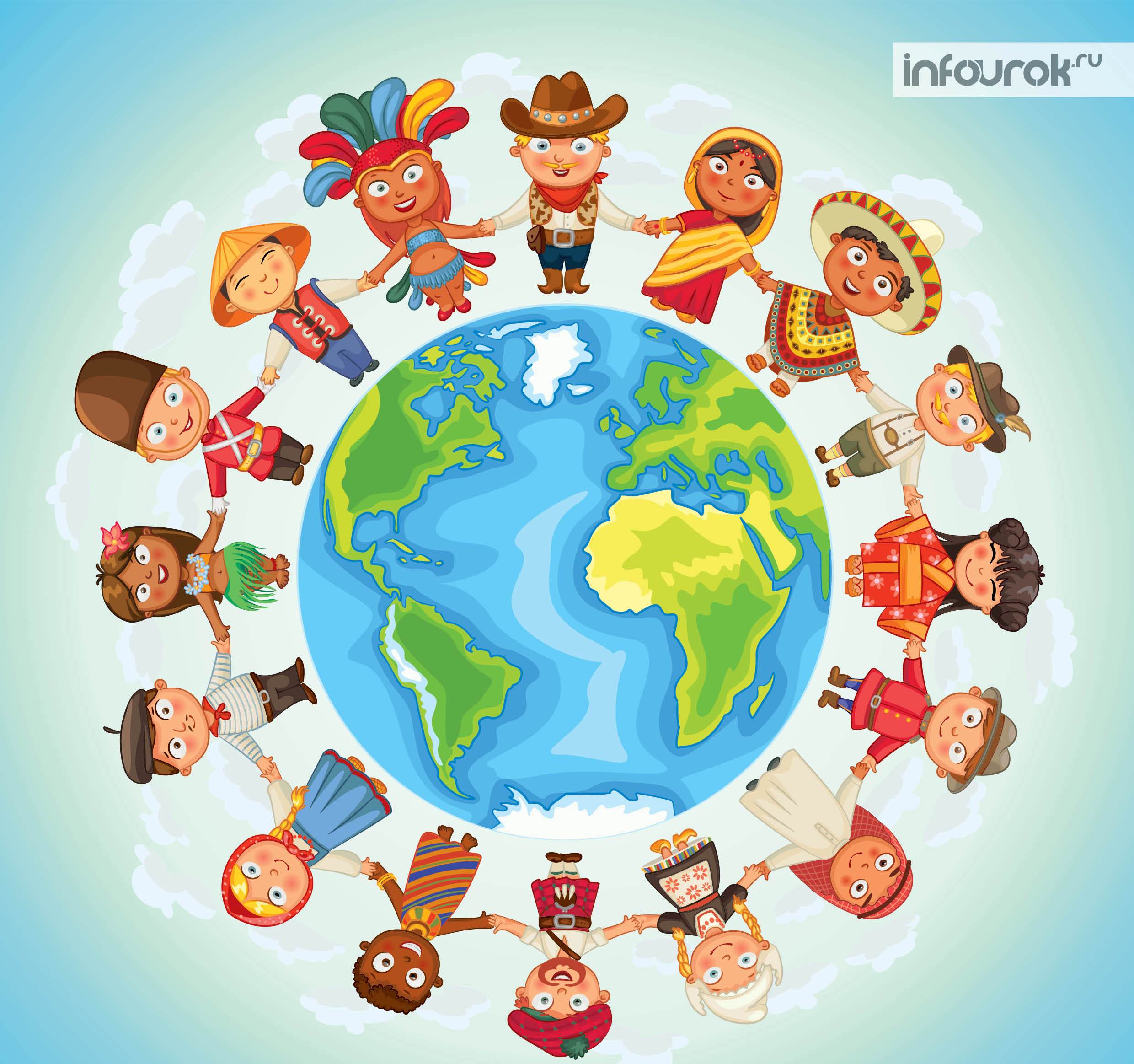 10 декабря – День прав человека
День прав человека празднуется по предложению Генеральной Ассамблеи ООН ежегодно 10 декабря начиная с 1950 г.

Именно в этот день в 1948 г. была принята Всеобщая декларация прав человека.
Изучите документ и дайте ему характеристику:
Название;
Когда принят;
Кем принят;
Сколько статей содержит;
О чем этот документ;
Самые важные его положения.
Определите статью декларации
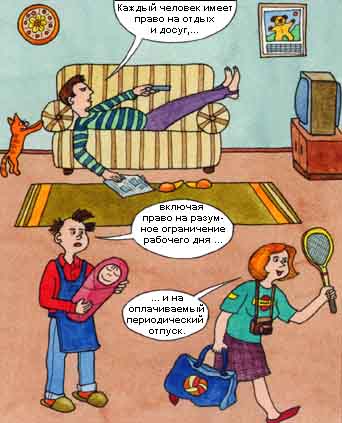 Право на отдых и досуг, 
статья 24
Определите статью декларации
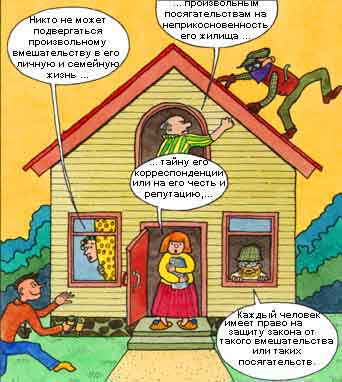 Право на невмешательство в личную жизнь, неприкосновенность жилища,
    статья 12
Определите статью декларации
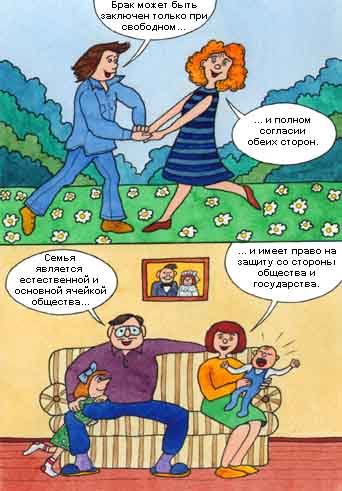 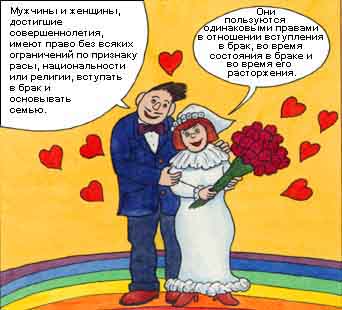 Право вступать в брак без принуждения,
    статья 17
Определите статью декларации
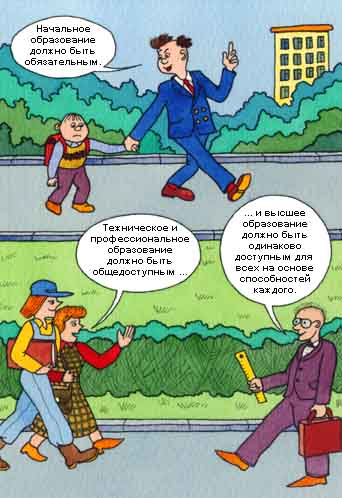 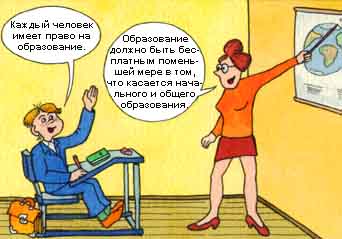 Право на образование,
    статья 26
Определите статью декларации
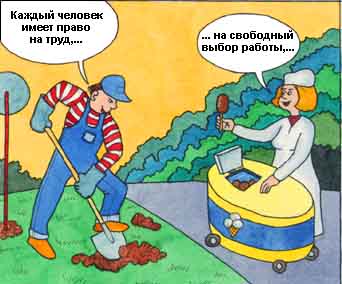 Право на труд,
 статья 23
Определите статью декларации
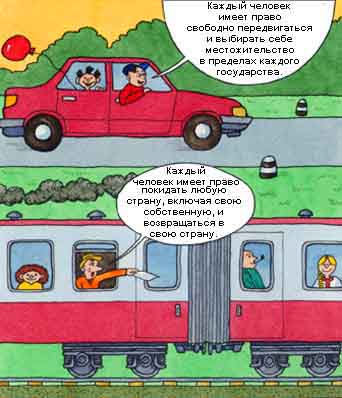 Право свободно передвигаться и выбирать себе место жительства, статья 13
Определите статью декларации
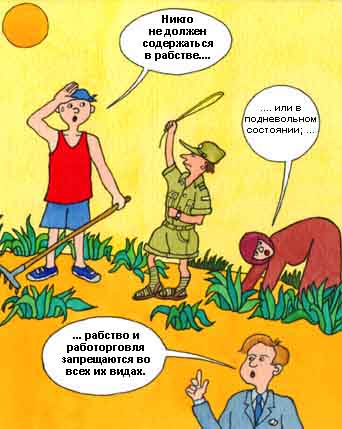 Никто не должен содержаться в рабстве или  в подневольном состоянии,
 статья 4
Определите статью декларации
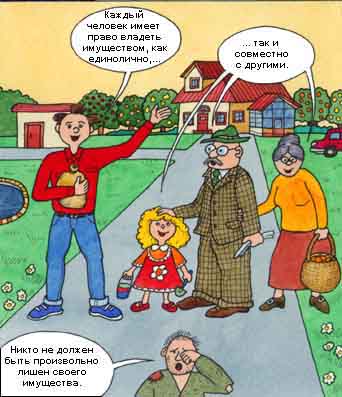 Право владеть имуществом,
 статья 17
Определите статью декларации
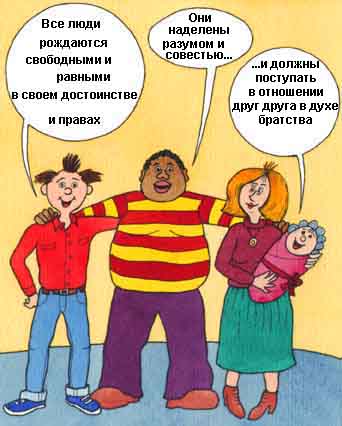 Все люди равны в своих правах,
 статья 2
Расставьте права по мере их важности:
Право на отдых и досуг;
Право на неприкосновенность жилища;
Право вступать в брак без принуждения;
Право на образование;
Право на труд;
Право на свободу передвижения;
Никто не должен содержаться в рабстве;
Право владеть имуществом;
Все люди равны в своих правах.
Заполните таблицу по правам  человека используя русские народные сказки
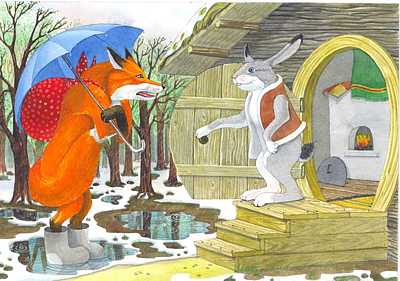 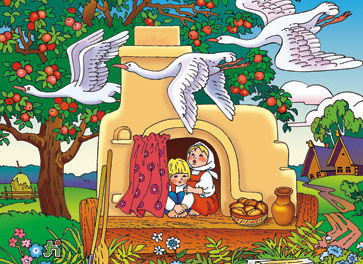 1
2
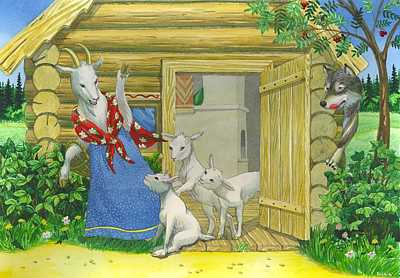 3
4
Задание: Определите, каким правом сказочные герои воспользовались, а какие права героев были нарушены.
1. Напавшие на Буратино ночью кот Базилио и лиса Алиса пытались отнять у него деньги.
2. Карабас-Барабас заставлял кукол выступать ежедневно по нескольку раз без перерыва.
3. Говорящий сверчок посоветовал Буратино отправиться в школу и набраться там ума.
4. Полицейские силой ворвались в каморку Папы Карло.
5. Папа Карло жил очень бедно, он был стар и никто не брал его на работу.
6. Дюймовочка согласилась выйти замуж за принца эльфов.